Использование массажных полусфер и балансировочных подушек на физкультурных занятиях
Выполнение упражнений на балансировочных подушках и полусферах замечательно способствует развитию у детей чувства равновесия, укреплению мышечного корсета и формированию правильной осанки, дает хороший результат в формировании стопы. Также благодаря балансировочным подушкам и полусферам можно разнообразить любое занятие и придумать с ними большое количество игр и  эстафет
В данной эстафете разноцветные полусферы выложены вряд. В конце зала лежат обручи таких же цветов, что и полусферы. Задача детей подбежать к стопке обручей, взять верхний обруч и надеть его на полусферу нужного цвета
В этой эстафете полусферы использовались, как полоса препятствий. Дети ее проходили с кубиком и шваброй
Также полосу препятствий можно проходить и с другими атрибутами. Например, с хоккейными клюшками
Здесь детям необходимо преодолеть полосу непосредственно по полусферам, при этом держать равновесие и не упасть
Эту эстафету дети проходят в планке таким образом, чтобы полусферы были под ними
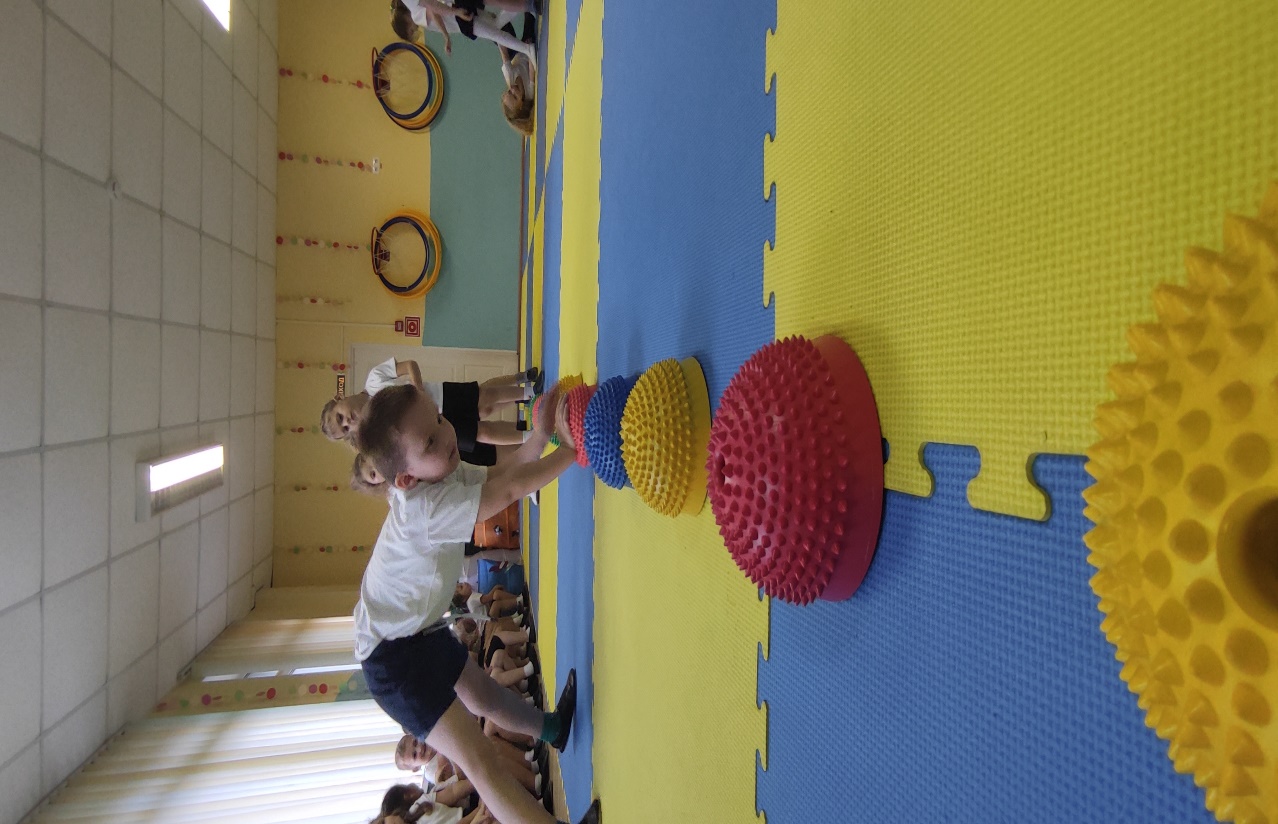 Эту эстафету дети тоже проходят в планке, но руки уже находятся на полусферах
На данном этапе детям необходимо преодолеть путь по перевернутым полусферам
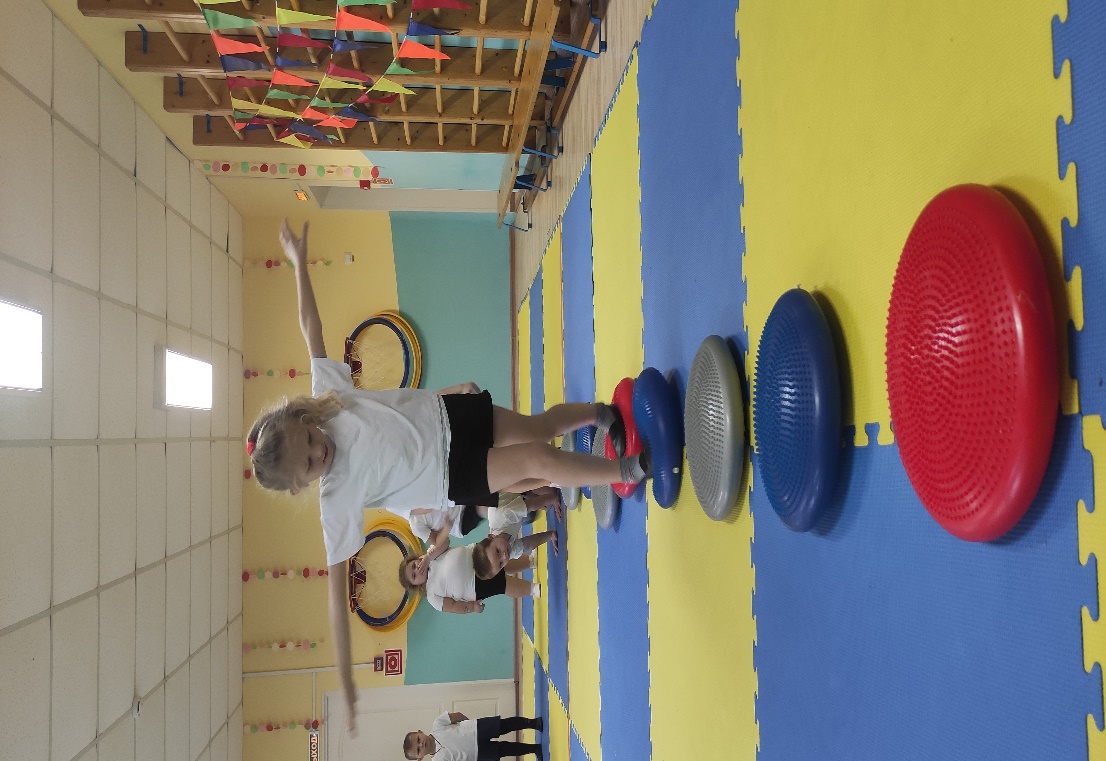 Эту эстафету дети проходят по балансировочным подушкам,  очень стараясь не потерять равновесие
Здесь ребята преодолевают полосу препятствий с помощью «столика» или «жучка»
В этом задании направляющие обеих команд становятся лицом к детям. Первый участник, встав на балансировочную подушку, должен поймать мяч от направляющего, затем кинуть мяч обратно направляющему и передать эстафету следующему игроку
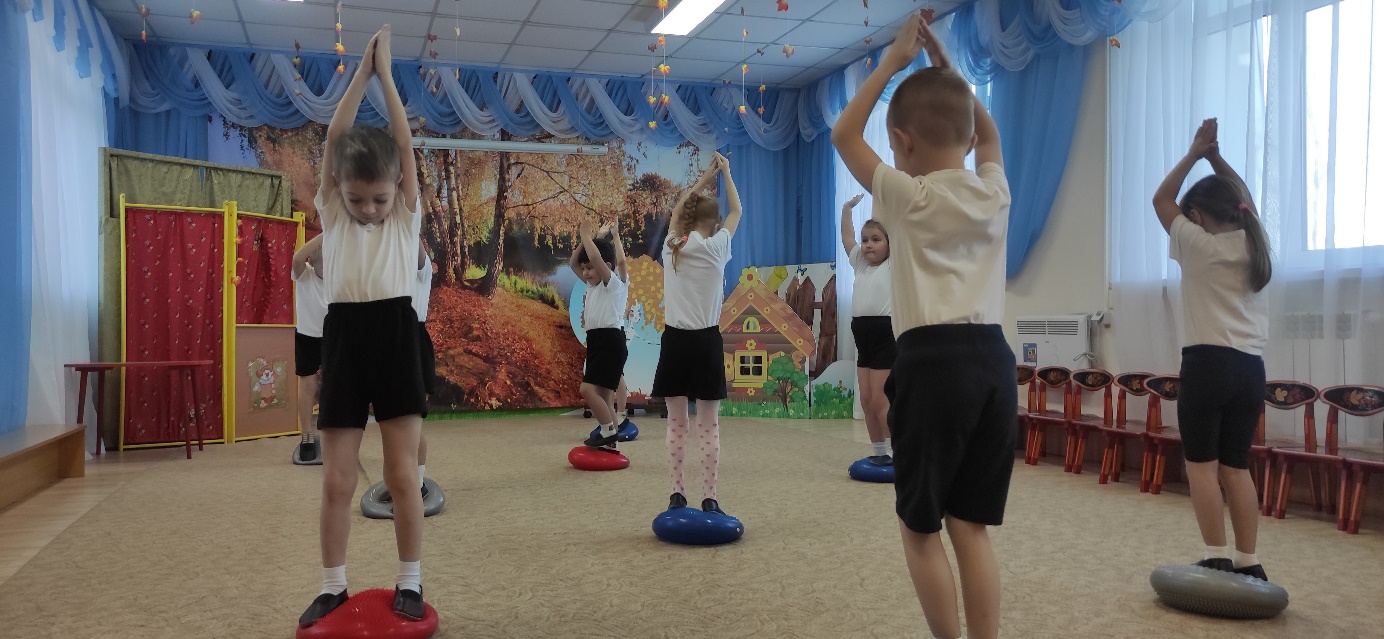 В этой игре, пока звучит музыка дети бегают по залу. Как только музыка стихает, то детям дается команда «свечка». Дети должны встать на балансировочную подушку и поднять руки вверх, при этом удерживая равновесие
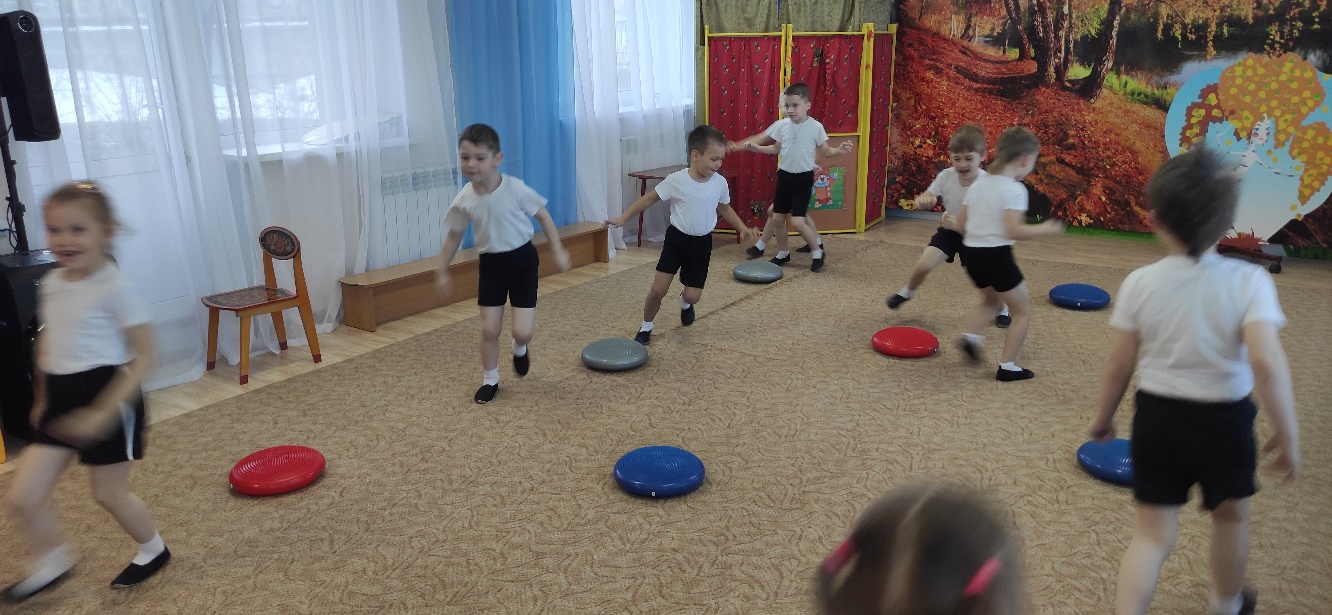 Эта игра аналогична предыдущей, только здесь дается команда «воробушки» или «лягушки». Дети должны присесть на корточки и удерживать равновесие. Для продвинутых пользователей можно давать команду «ласточка»
Также балансировочные подушечки очень любят наши малыши. Утренняя зарядка часто проходит с помощью этого девайса.
Ну и ,конечно, наши воспитатели тоже любят данные подушечки. На них очень удобно сидеть, особенно, когда нужно много и долго что-то писать
Спасибо за внимание